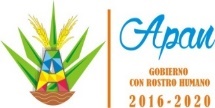 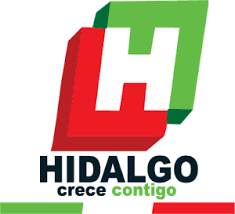 CUADROS
Este formato es de 
Uso únicamente para 
El archivo de concentración
Lic. Miguel Ángel García Orgaz
2008-2017
APAN
ÓRGANO RECTOR DEL SISTEMA ESTATAL DE ARCHIVOS
CAJA  6
ETIQUETA FÓLDER

FORMATO: 
AJUSTAR AL TAMAÑO DE LA PESTAÑA DEL FOLDER

TIPOGRAFIA

CÓDIGO DEL EXPEDIENTE
Graphik Medium 
Tamaño mínimo: 6pt
Color: Pantone Black C 80%
TÍTULO
Graphick Regular
Color: Pantone Black C 80%
1.4 Etiquetas de Folder y Transferencia
APAN-13.1*7S.4/1-2017
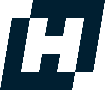 PERMISOS EN MATERIA DE MEDIO AMBIENTE
APAN-13.1*7S.4/1-2017
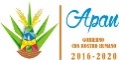 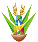 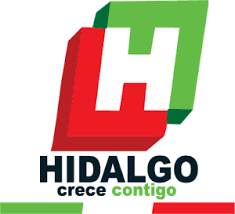 PERMISOS EN MATERIA DE MEDIO AMBIENTE
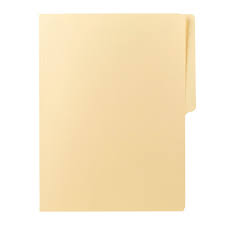 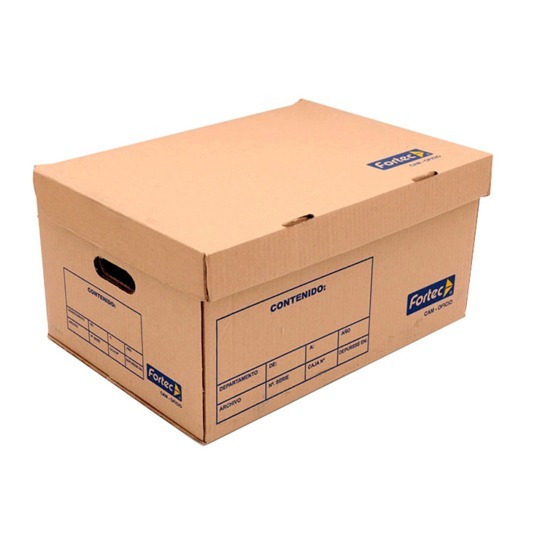 Fondo:
Subfondo:
Unidad administrativa:
Área generadora:
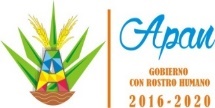 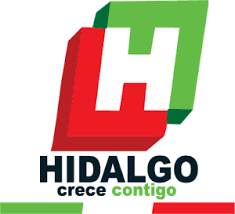 Sección:
Serie:
Subserie:
Código:
Título y Descripción
Fecha de apertura:      dd mm aaaa
Núm. de expediente:

Núm. de hojas:
Fecha de cierre:       dd mm aaaa
Fundamento legal:
Clasificación de la información
Valor documental primario
Valor documental secundario
Pública

Reservada

Confidencial
Informativo 

Evidencial

Testimonial
Administrativo 

Fiscal 

Legal
Vigencia documental:

En trámite                Años                 Concentración                      Años
Observaciones:
Ubicación física del expediente:
Destino final :
Fecha(s) de consulta
1	dd mm aaaa

2	dd mm aaaa

3	dd mm aaaa
Baja 

Archivo histórico 

Muestreo
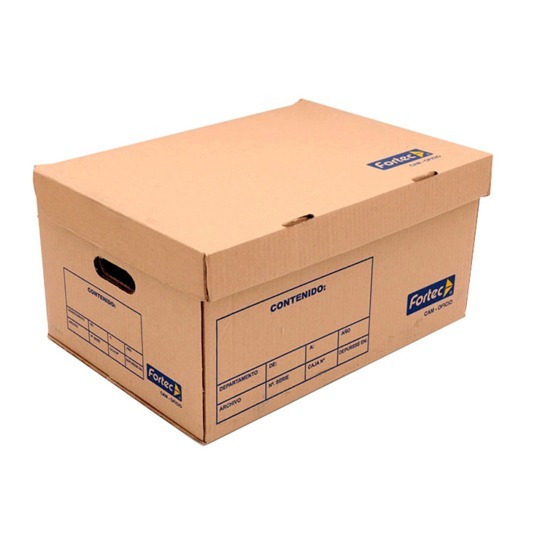 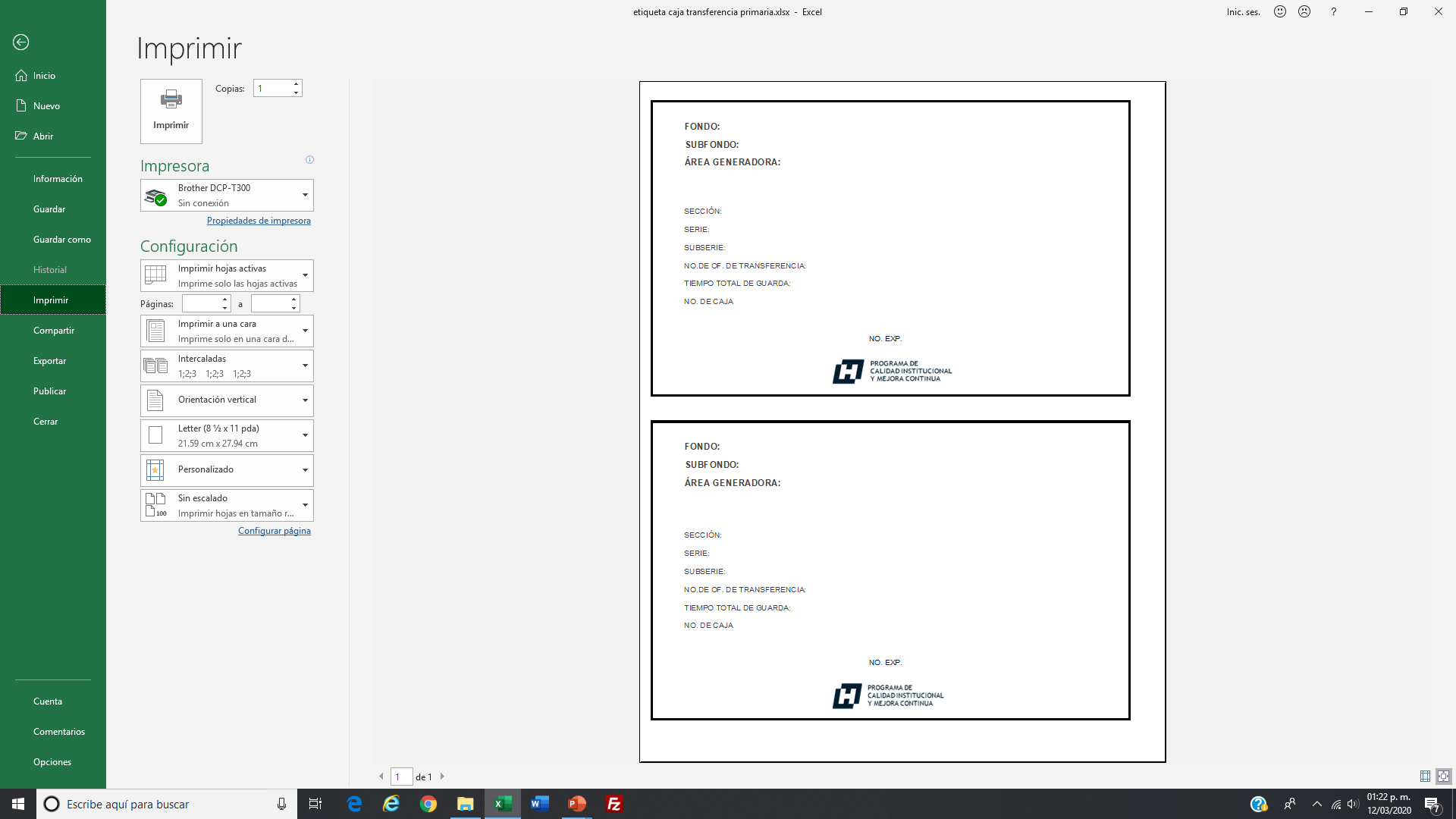 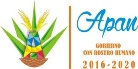 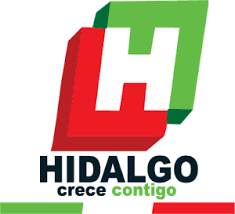 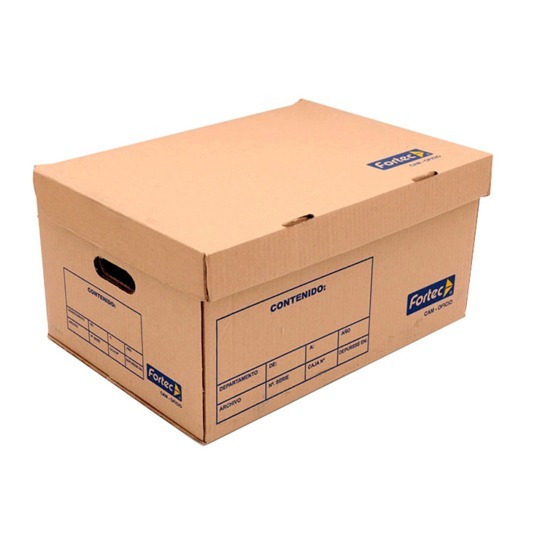